Vehicle Rental Statewide Contracts
Statewide Contract Webinar – October 3, 2013
SPD-CP031
Georgia State Purchasing Division
http://statepurchasing.doas.georgia.gov
Revised 02/10/11
Your PresenterState Purchasing Division – Statewide Contracts
Debra White
Title:  Category Manager, DOAS State Purchasing

Certifications:  MA Bus, CPM, CPPO, GCPA  

Contact Information
Debra.white@doas.ga.gov 
404-463-0232e@doas.ga.gov
404-XXX-XXXX
Supplier Partner Representatives
George Hill
Title:  The Hertz Corporation
  Account Manager
Contact Information
ghill@hertz.com 
404-403-3474
Heather Pastrick
Title:  Director of Business Sales
Contact Information
heather.s.pastrick@ehi.com   
404-886-8668
Corey Rhodes
Title:  Regional Vice President
Contact Information
corey@busmaxrental.com  
706-291-0600
Purpose of this WebinarState Purchasing Division – Statewide Contracts
Purpose of this WebinarState Purchasing Division – Statewide Contracts
Purpose:
The purpose is to provide an overview of the Vehicle Rental Program effective October 7, 2013.
Sourcing Process Overview
Solicitation Development
Market Research
Spend Analysis
Customer/Stakeholder Survey
Vendor Survey
Sourcing Team
Requirement Development
Requirement Validation
Solicitation Details
Segment Award
Multiple Award
Technical & Cost
Solicitation Results
Capitol Hill
On-Airport (Inter-State)
In-State
15 Passenger Bus and Other Bus Types
Vehicle Leasing
Statewide Contract DetailsState Purchasing Division – Statewide Contracts
What are the Contract Numbers?
Contract #  99999-SPD-40199376(CR-01), (IS-01,02), (BS-01)
Is it a Renewal?
No
Does it Replace an Existing Contract?
Yes
What is the Contract Term?
5 Years
What are the Expiration Dates?
2015
Does it Allow the Use of the P-Card?
Yes
Who is the Person to Contact with Questions:
Debra White
Debra.White@doas.ga.gov 
404-463-0232
Vehicle Rental Services Providers
Capitol Hill – The Hertz Corporation
Inter-State (Airport) – The Hertz Corporation
In – State (Georgia locations other than Airport) The Hertz Corporation and Enterprise Car Rental
15 Passenger Bus and Other Bus Types – AutoMax Rent-a-Car dba BusMax
Hertz/State of GA Rental Program
Hertz is proud to be your low cost provider on Airport, Capitol Hill, and throughout Georgia!!
Free Pick-up and Delivery/Staging available!
All state renters greater than 15 miles from nearest Hertz can be delivered or staged at facility for free.
LDW/Liability/Mileage included in rates.
Direct billing available in-state and out of state.
Personal Travel Program
Hertz Gold Rewards
9
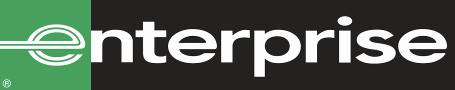 Enterprise & State of Georgia
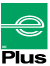 New Loyalty program for travelers to earn points that they can redeem for free rental days! 
https://www.enterprise.com/car_rental/deeplinkmap.do?bid=044&cust=03a1534
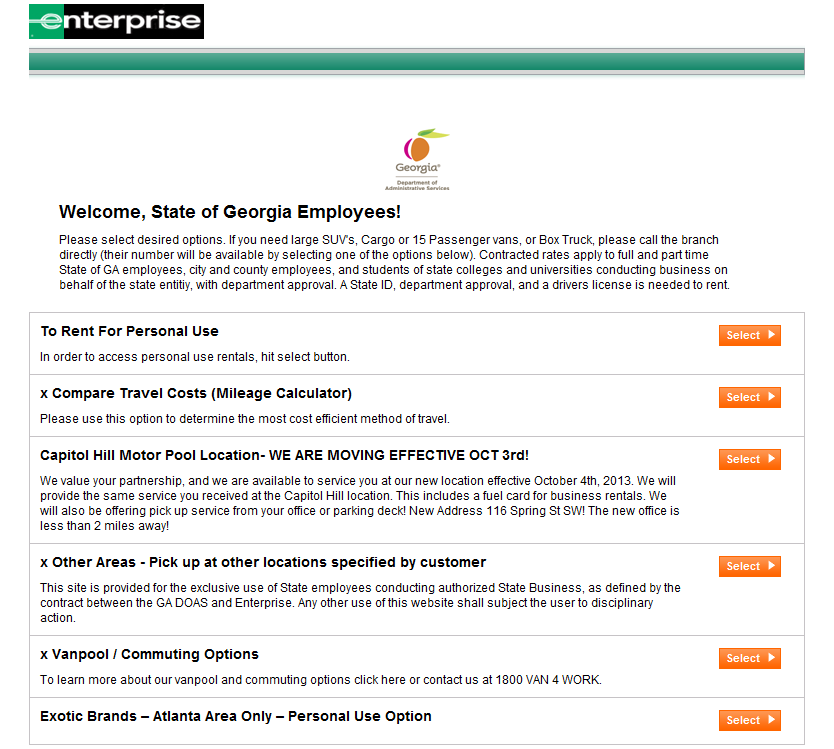 Book your reservations thru www.enterprise.com/stateofgeorgia
Or your agencies dedicated link
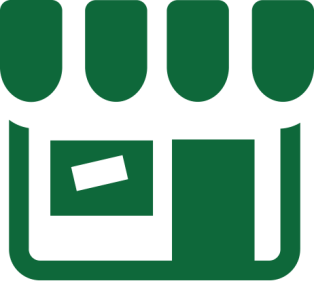 Over 200+ Georgia Locations to service you
New State of Georgia downtown office off Spring Street that will still be offering fuel cards and shuttle/pick up service
10
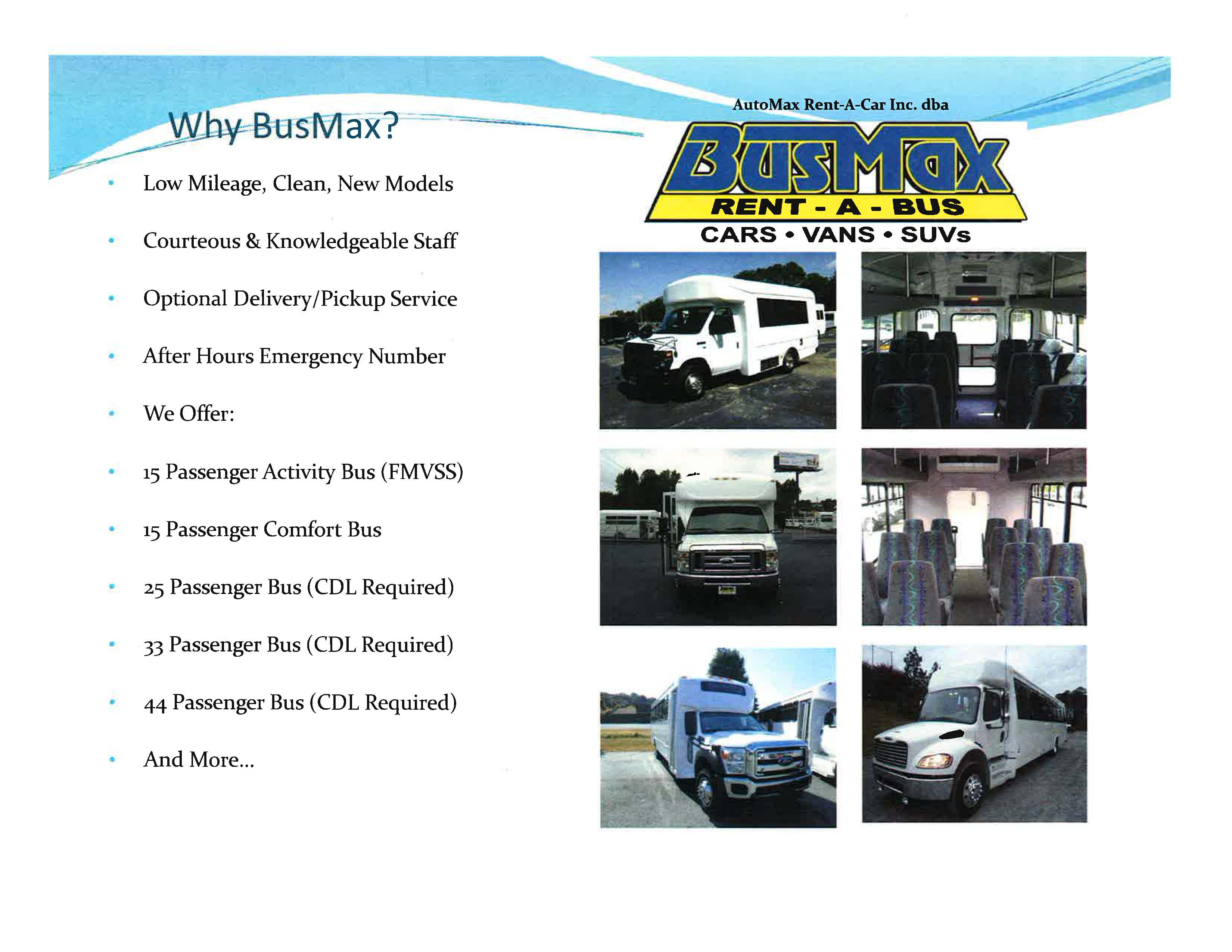 Capitol Hill and Inter-State (Airport) Rental Rates
24% Avg Savings

37% Calculated Benefit
12% Calculated Benefit
*.025 per mile one way rental
In-State Rental Rates
5% Avg Savings
for
Car Rental
11% Avg Savings
15 Passenger Bus and Other Bus Types
Special Notes

A CDL is not required to drive a 15 +1 MFSAB, unless transporting school children.  

Drivers transporting Georgia public school students must meet all training and other Georgia school bus driver requirements.
* Only bus certified to transport school children
Key BenefitsState Purchasing Division – Statewide Contracts
Key Benefits:
Capitol Hill savings of 37.1% calculated savings 
Inter-State (Airport) calculated savings of 11.8 %
Up to 19% calculated savings for In-State Car Rental
Expanded box truck options
Fuel cards available at the Capitol Hill location
Convenient airport locations
50% increase of rental locations as the result of the multiple supplier award
Updated Vehicle Cost Comparison
Agency billing
Compatible with the TeamWorks Travel & Expense system
Where to Find this Statewide ContractState Purchasing Division – Statewide Contracts
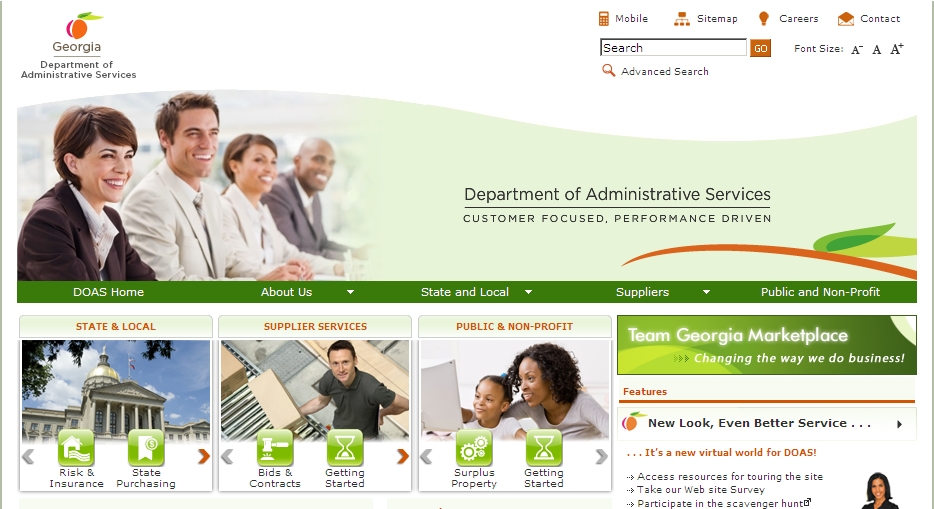 1.  Visit the DOAS website at www.doas.ga.gov.
Where to Find this Statewide ContractState Purchasing Division – Statewide Contracts
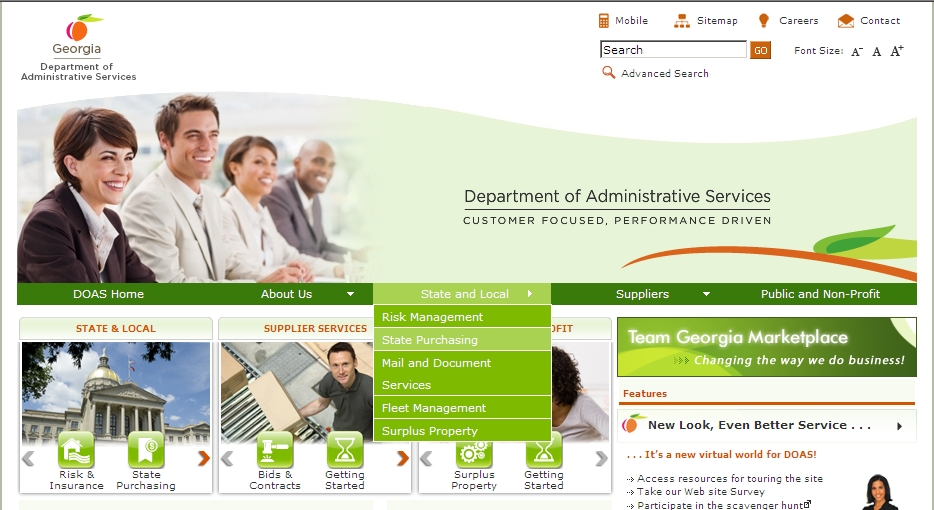 Hover over the State and Local section of the screen
2. Hover over the State and Local section of the screen.
3. Click on State Purchasing.
Where to Find this Statewide ContractState Purchasing Division – Statewide Contracts
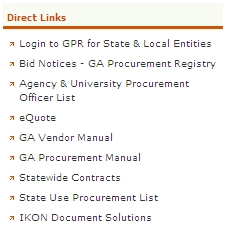 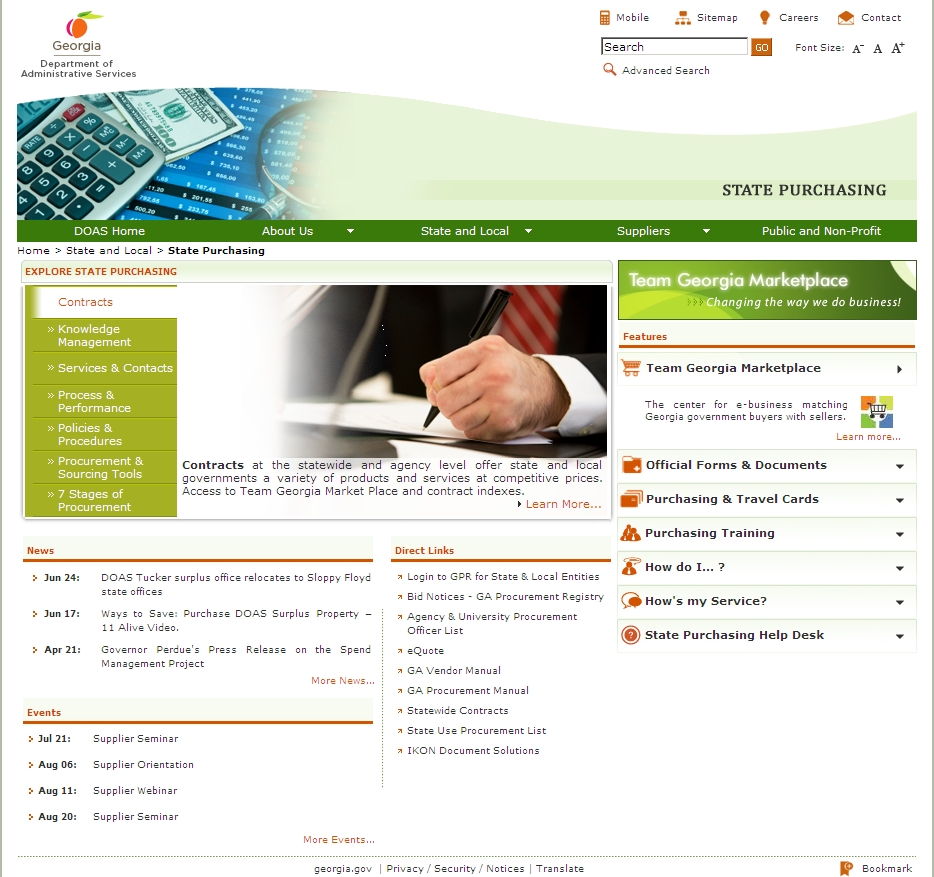 Click on Statewide Contracts
4. In the Direct Links section, click on Statewide Contracts.
SWC Index for Public
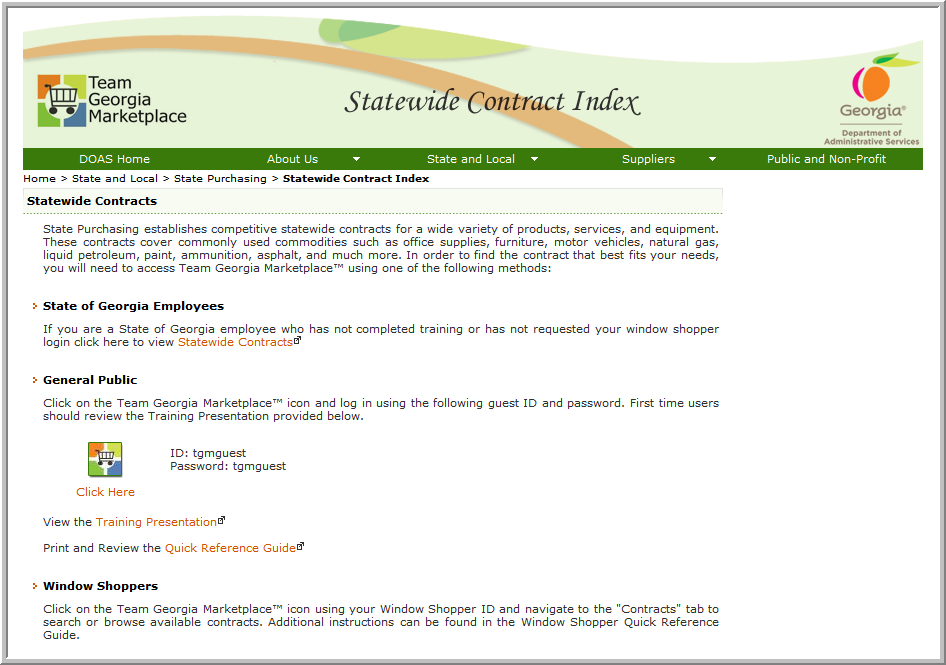 5. To access contract information, click on the Team Georgia Marketplace™ icon to access the Login screen.  This User Name and Password is generic and only provides access to contract information.
Use tgmguest
as the User Name and the Password
Statewide Contracts Index
6. When the Login screen displays, use tgmguest as the User Name and the Password.  This generic ID and Password allows access to contract information only.
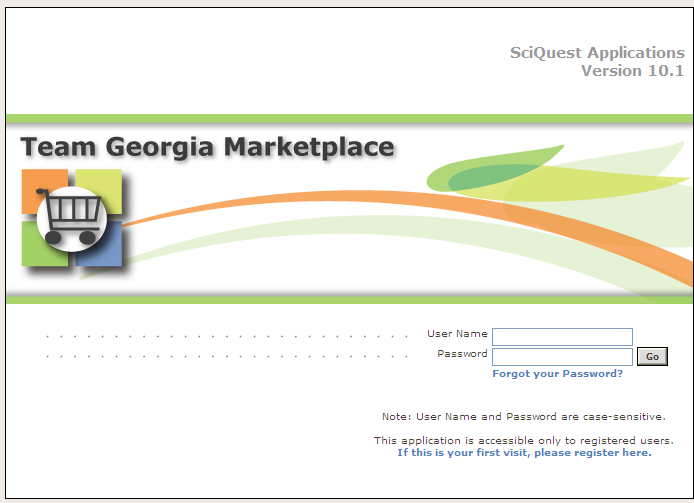 Use tgmguest
as the User Name and the Password
SWC Index for Window Shoppers
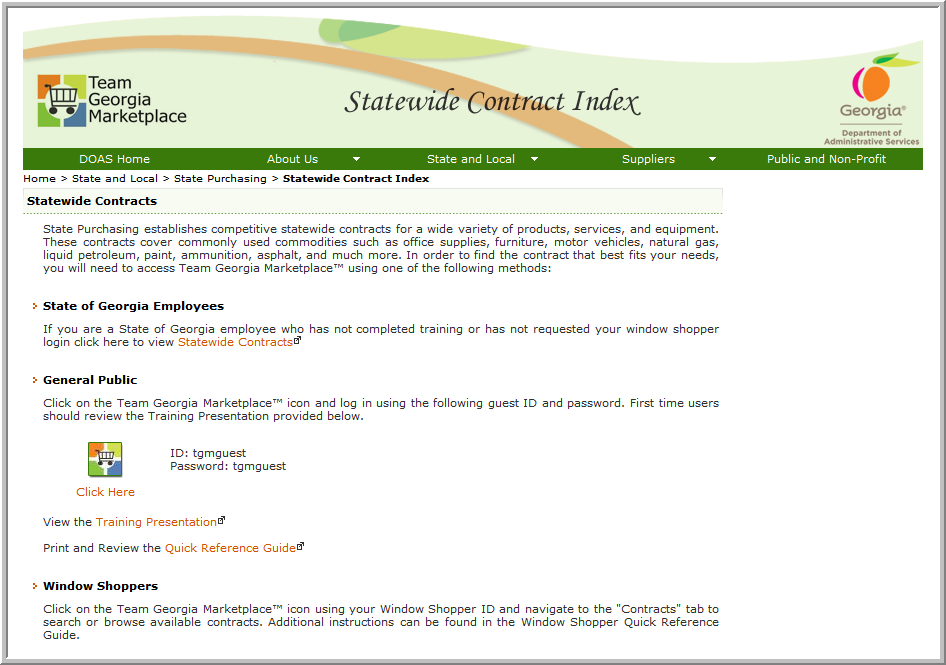 You can also click on the Team Georgia Marketplace™ icon to access the same Login screen, but enter your personal Window Shopper User Name and Password.  This allows you to access the Statewide Contract Index as well as to shop for items available from the Statewide Contracts.
SWC for Window Shoppers
If you are a Window Shopper user, you can access the Statewide Contract Index by entering your personal User Name and the Password once the Login screen displays.  Then, click on the Contracts tab.
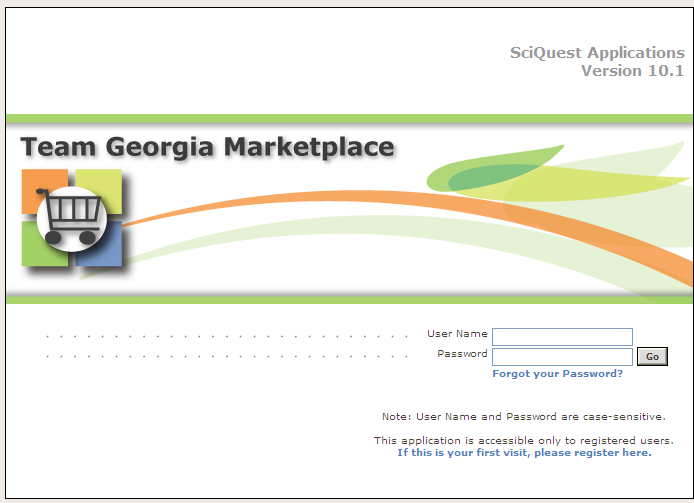 Use your Window Shopper User Name and  Password
Team Georgia Marketplace Contracts
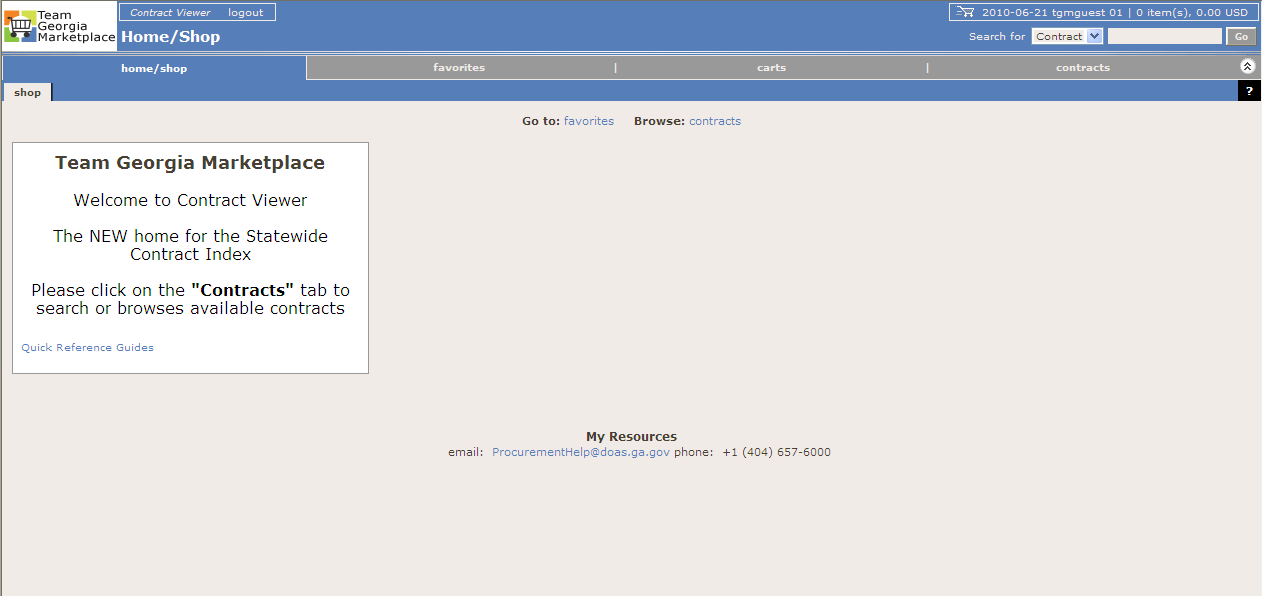 Once you access the system using the generic or your personal User Name and Password, click on the Contracts tab to access the Statewide Contracts.
Click on the Contracts tab
How to use this contractState Purchasing Division – Statewide Contracts
Car Rental 
Fiscal officers must ensure your agency has filled out the electronic Agency Bill Form for Hertz rentals.  Enterprise agency bill information will remain the same.
Enterprise:  Use portal for In-State rentals, call rental location, 1-800-Rent-a-Car or walk-in
Hertz:  Use portal for In-State, Capitol Hill and Inter-State (Airport) rentals; call rental location or 1-888-444-8500 or walk-in
Auto Max dba BusMax:  www.busmaxrental.com Call closest rental facility:  Cartersville – 770-607-7000, Norcross – 770-Bus-Rent, Rome 706-291-0600
Frequently Asked QuestionsState Purchasing Division – Statewide Contracts
For more informationState Purchasing Division – Statewide Contracts
Submit Questions To:
Email Address:
Debra.white@doas.ga.gov

Person to Contact:
Debra White

Phone Number:
404-463-0232
This Webinar
A copy of this webinar will be posted on the State Purchasing Division website.
Supplier Contact Information
The Hertz Corporation 
George Hill
Account Manager
 ghill@hertz.com 
404-403-3474
Enterprise Car Rental
Heather Pastrick
Director of Business Sales
heather.s.pastrick@ehi.com   
404-886-8668
BUSMAX

Corey Rhodes
Regional Vice President
corey@busmaxrental.com  
706-291-0600
Questions…
?